The Swedish National Seismic Network: Hazard assessment in a low-seismicity intraplate area
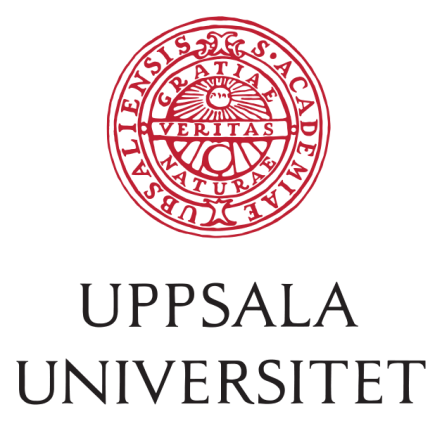 Roland Roberts and many others¹
University of Uppsala
Sweden

¹ including Björn Lund, Reynir Bödvarsson, Oli Gudmundsson, Ari Tryggvason, Hossein Shomali, Peter Schmidt, PhD students, support personnel….
Sweden: Part of the Fennoscandian shield
Ancient shield area, ”built up” by tectonic collisions from the ”south”
Major mineral resources
Repeated glaciation  little or no sedimentary cover
”Norway” (not part of the Shield) joined Sweden ”recently” (400Ma)
Far from any major, active plate boundary
Ongoing movement NW of ”Sweden” relative to ”Denmark”, from M4 focal mechanisms in the Tornquist zone.

Current GPS-measurable movement is from glacial isostatic adjustment only, up to about 1cm/yr vertical + resulting (a few mm/yr) horizontal movement. No other sig movement resolvable
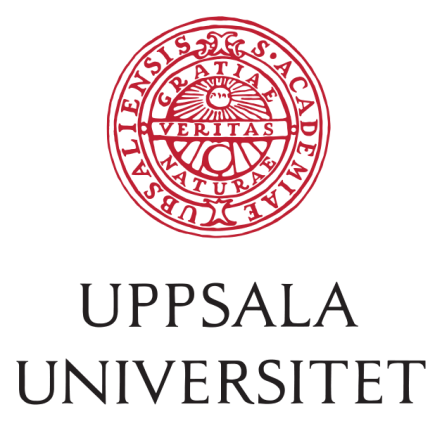 The Swedish National Seismic Network (SNSN)
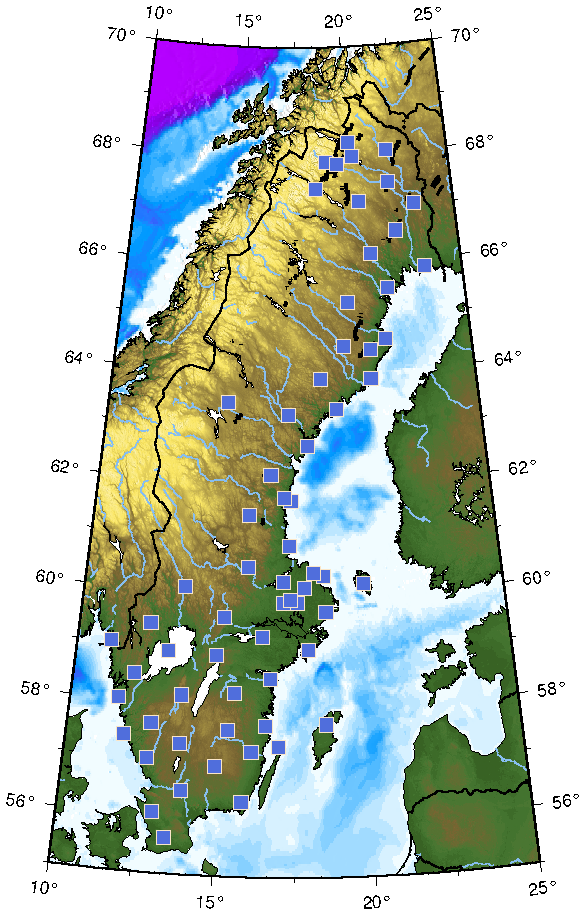 65 permanent broadband stations

Average station spacing about 70km

Magnitude of completeness, M0.4 or sowithin the network.

All stations on-line to Uppsala University

Total staff 7-8 (not only running the network)

Similar system to Iceland
Financing: Partly State. Partly industry.
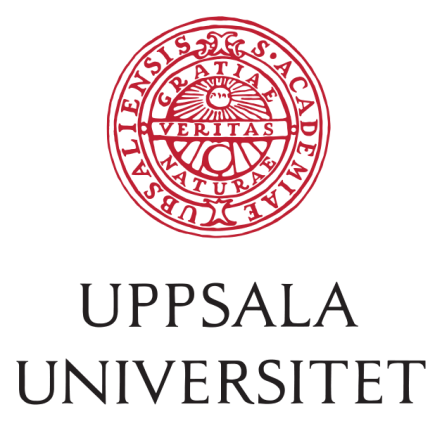 The SNSN – Some technical details
Sensors. Mostly Guralp with very high gain (+/- 10,000 V/m/s)

Deployment – find place remote from roads, houses etc
But with electricity within less than a km

Computer at electricity

Vault on bedrock 1-2 metres below surface and 0.3-1 km from computer (optical fibre + power)

Also temporary deployments (months, years) stand-alone. Logistically difficult (e.g. no road for 20 km)
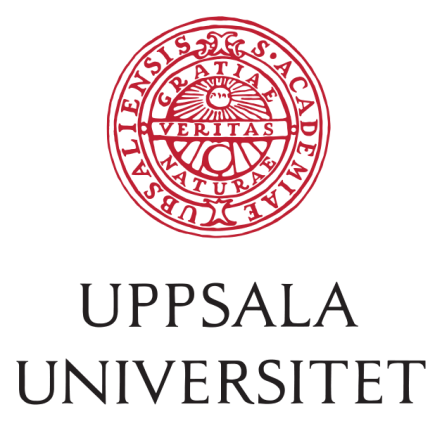 Sweden = Very stable area 
Why a large seismic network?
Basic research

Large earthquakes do occur (M5.4 in 1904)

Nuclear monitoring (previously polticially very important – then less relevant – but more relevant again…)

Mining seismicity
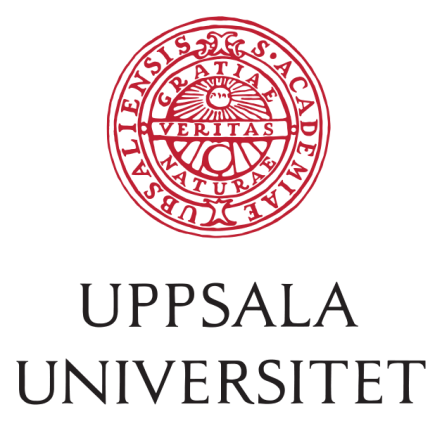 What do we record?
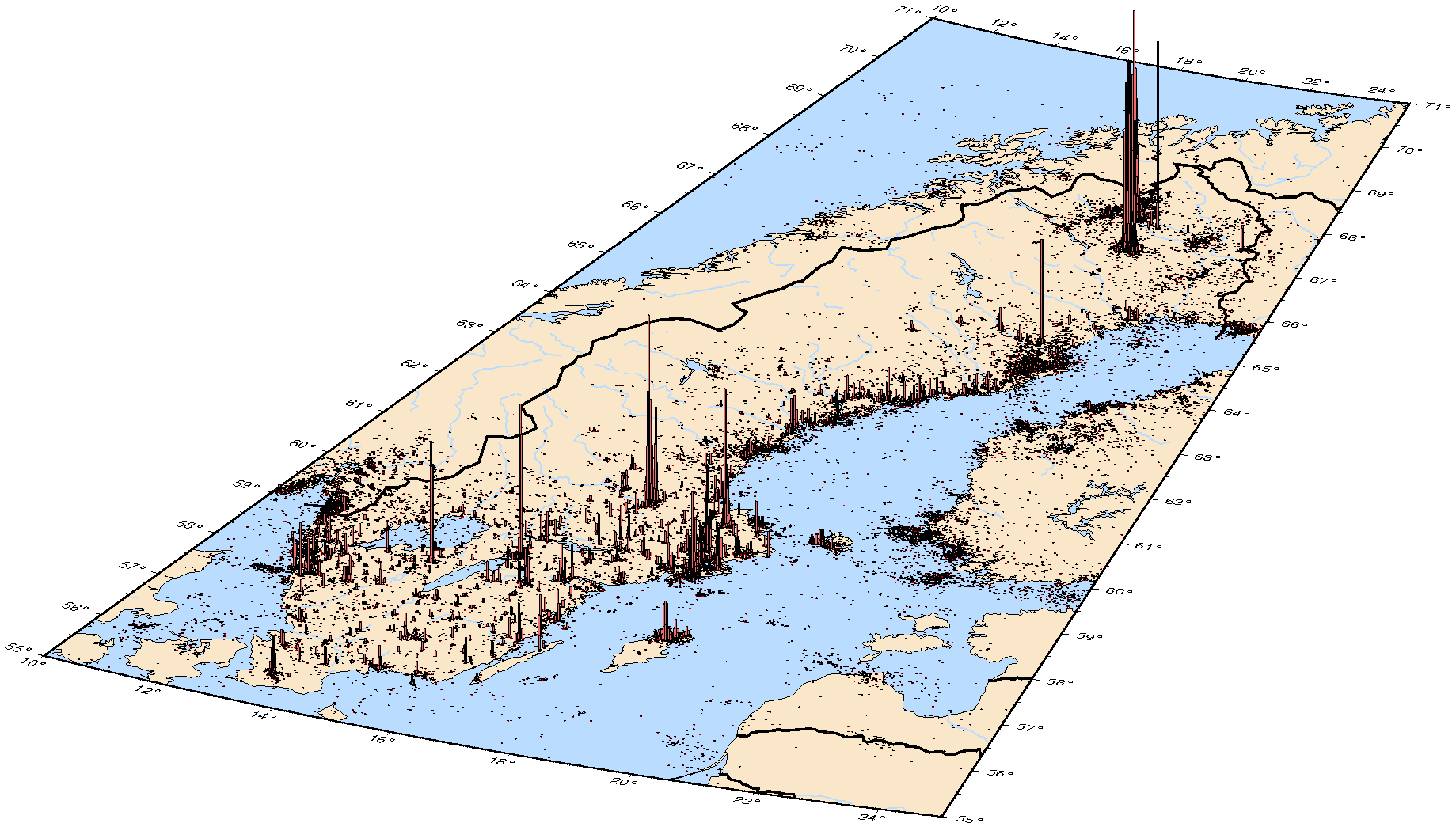 - Earthquakes
- Blasts:
   quarries
   construction work
   mines
   military (Navy)

- Induced quakes,
  rock bursts and
  rock fall in the mines.
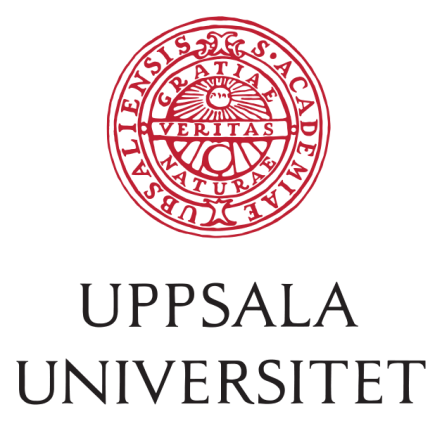 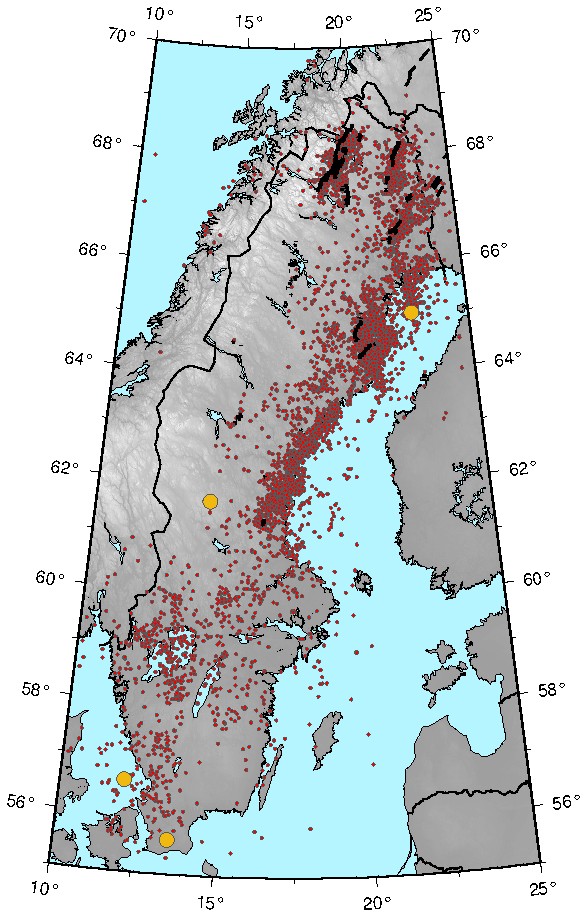 Swedish seismicity
SNSN data 2000-2017
~ 8,100 events.
Yellow: M4+
Seismicity is low – approx average rate, one M4 / decade

Isolated larger events sometimes observed (little or no aftershocks or foreshocks)

Even in entire catalogue - very few aftershocks (anomalously so).Only 5-10% of catalogue aftershocks[Can assessed robustly from e.g. waiting time distributions,  as well as by identifying individual aftershocks]
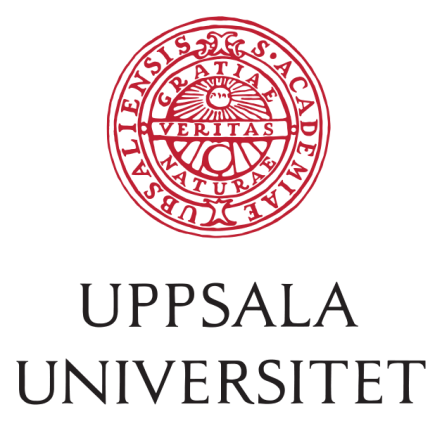 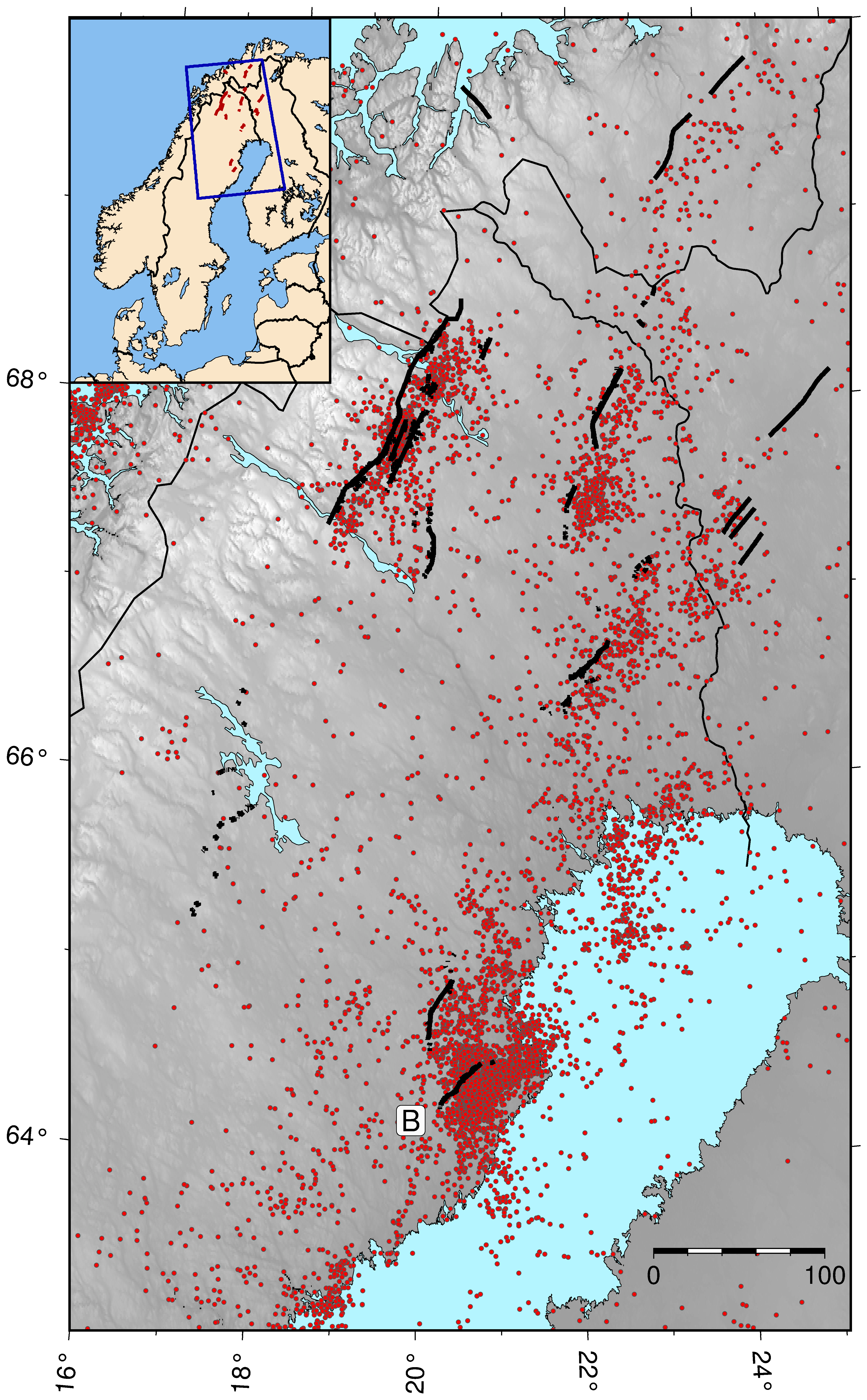 Swedish seismicity
Neotectonic movements
Dots: earthquakesBlack lines:Neo-tectonic faults
Several large faults (up to 160km long, with throw of 10m) moved about 10 000 yrs ago  events up to M8+ 

It is not known if such events can occur in an inter-glacial period
A
A. Pärvie fault
B. Burträsk fault
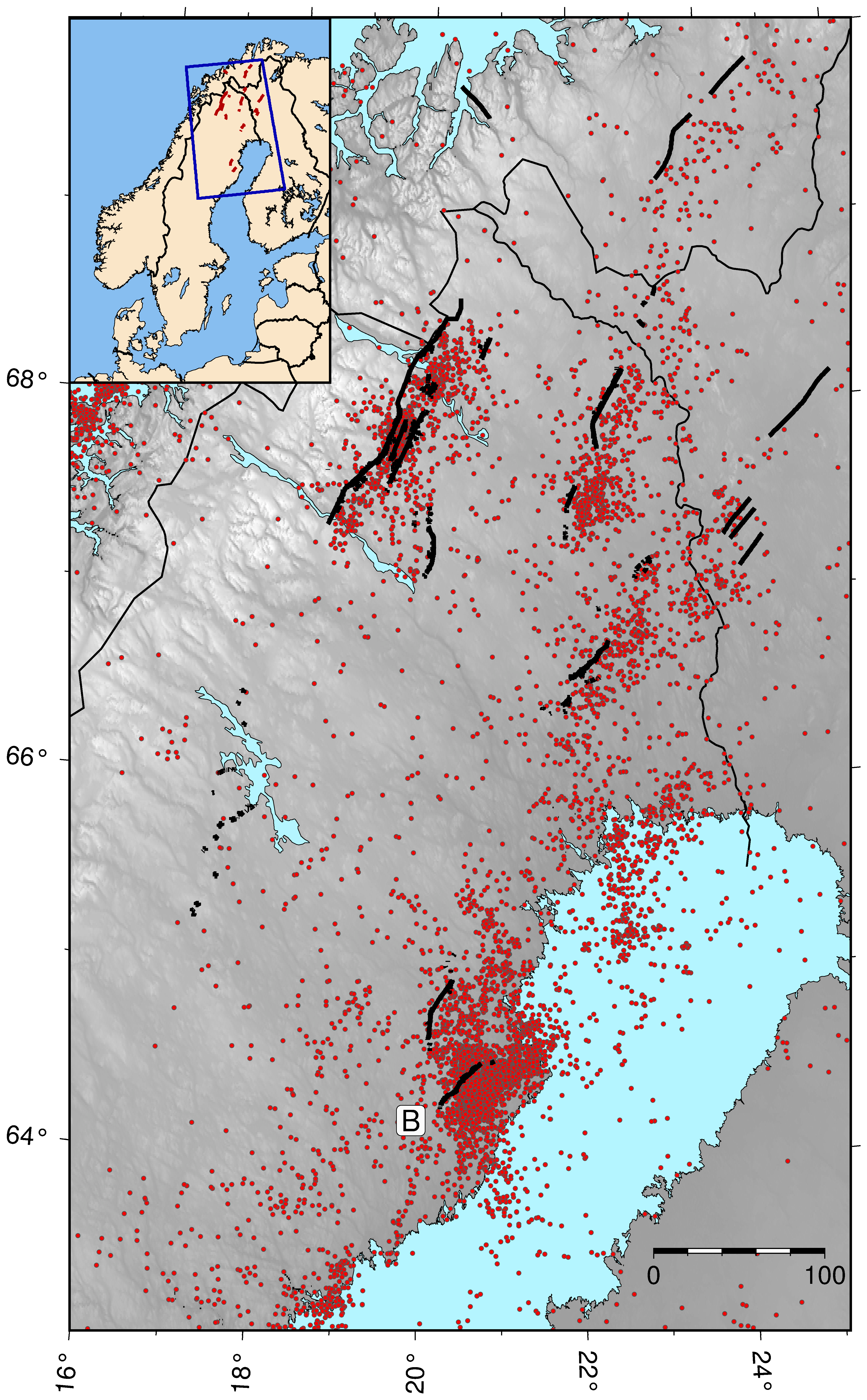 Swedish seismicity
Neotectonic movements
Dots: earthquakesBlack lines:Neo-tectonic faults
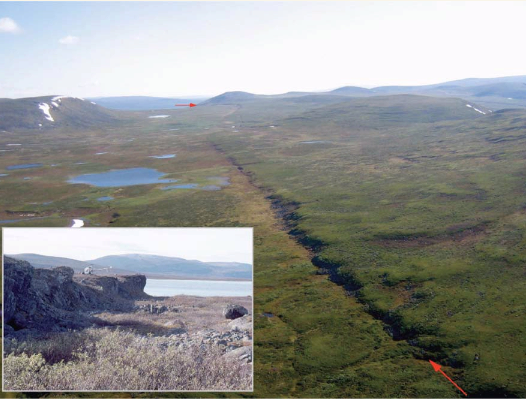 Several large faults (up to 160km long, with throw of 10m) moved about 10 000 yrs ago  events up to M8+ 

It is not known if such events can occur in an inter-glacial period

71% of all events north of 66°N in Sweden occur between 30 km SE and 10 km NW of a postglacial fault. (Lindblom et al., 2015)
A
A. Pärvie fault
B. Burträsk fault
Hazard in a low seismicity area is low. 
So, who cares?
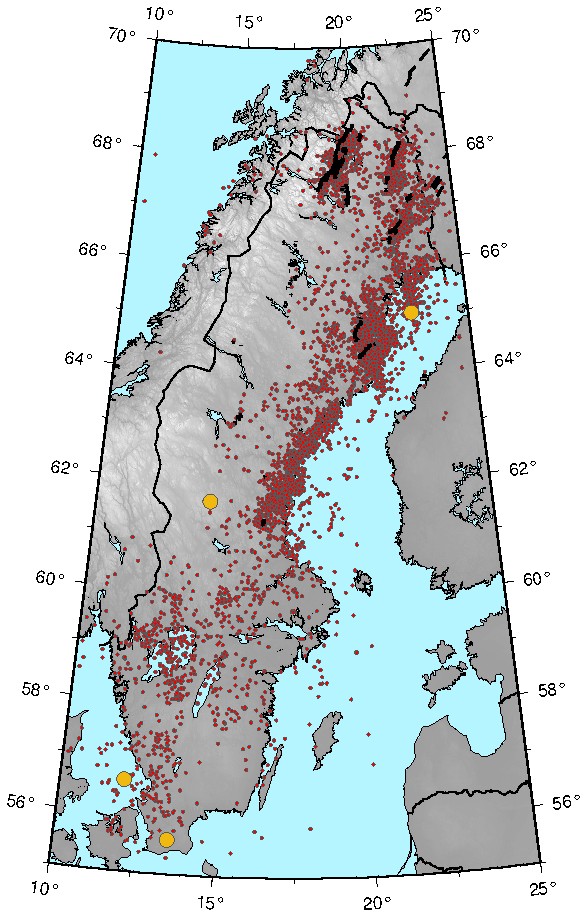 Large neotectonic faults, some (?) still active. 
Some at major topographic features (scarps). 
Many large dams in Sweden, usually earth dams
A large event here (<<M8) could be devastating
Essentially no general earthquake building codes.
Eurocode 8 not translated by authorities.
Recent ice age  recent topography, often ”unstable” (steep slopes, quick clays). Some evidence (mostly Norway) for earthquake simulated landslides
The nuclear industry must consider seismic risk
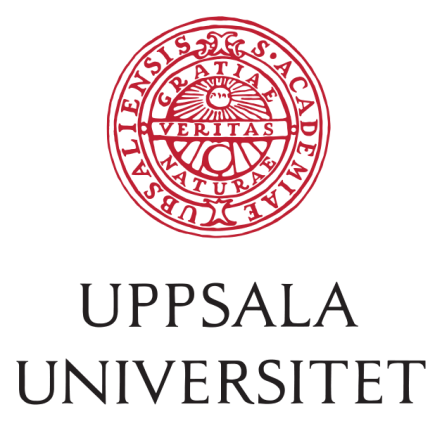 How can you assess hazard in an area which has very low seismicity, but has had ”recent” very large earthquakes?
Apply standard probabilistic (PSHA) approaches?
Define an area with including a ”sufficient” number of events
Maybe decluster (but very few aftershocks in Fennoscandia)
Generate G-R curves. Get a and b values
Estimate Mmax (max plausible earthquake)
Do the statistics (interpolate, extrapolate…)
 Hazard estimate, usually probablistic PGA (peak ground acceleration) over a given period
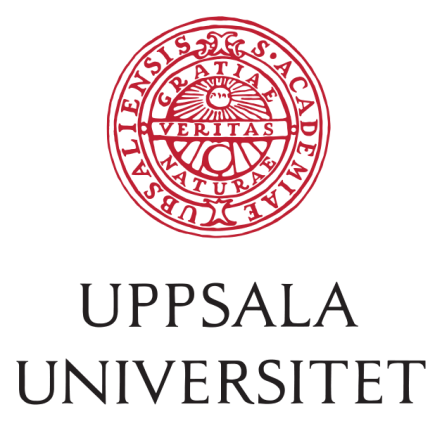 ”Standard” hazard assessement (PSHA) in   Fennoscandia
Is this done?
Yes
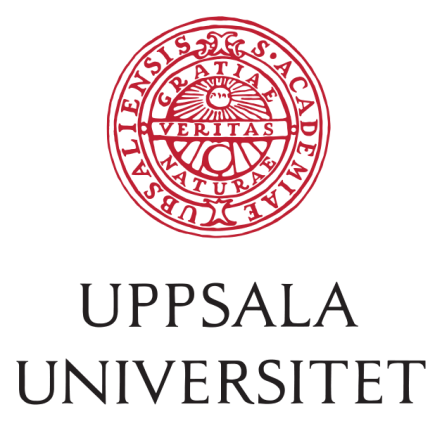 ”Standard” hazard assessement (PSHA) in   Fennoscandia
Is this done?
Yes

Does it work well?
No
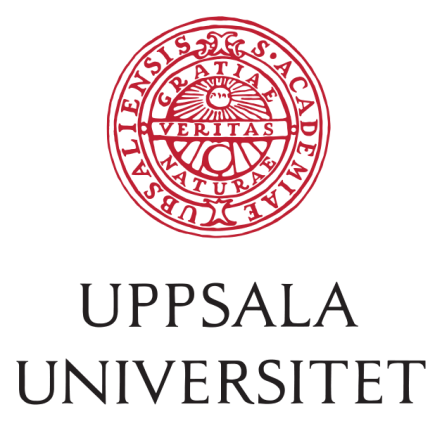 ”Standard” hazard assessement (PSHA) in   Fennoscandia
Is this done?
Yes

Does it work well?
No

Does it work at all?
Quite possibly not, beyond saying obvious things like ”hazard is low” (which we already know)

Why so negative?
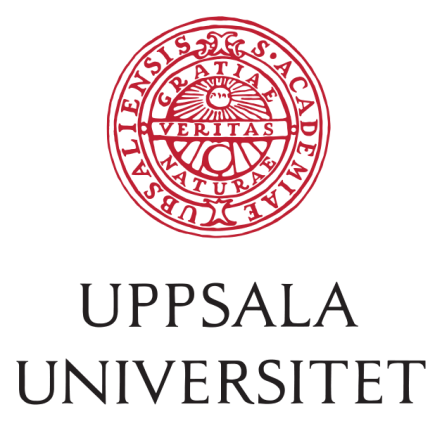 Two ”recent” hazard assessments: Significantly different results due to choice of data and details of methodology
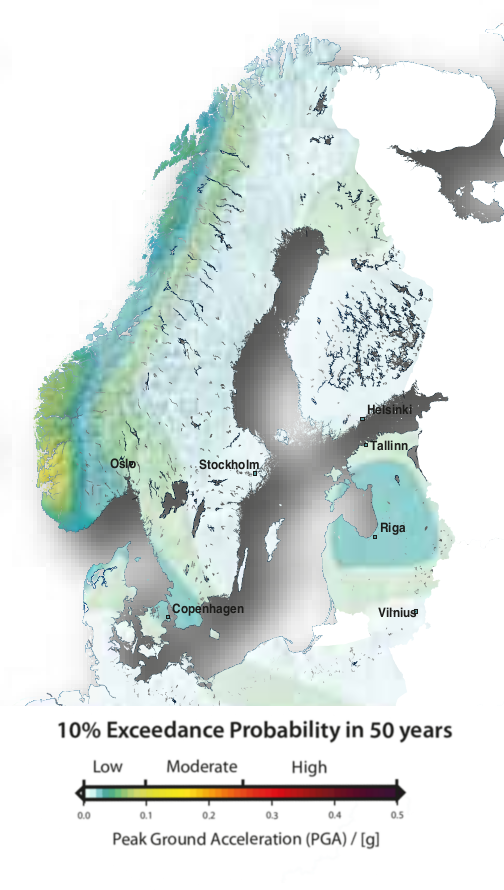 Wahlström & Grünthal (2001)
SHARE (2013)
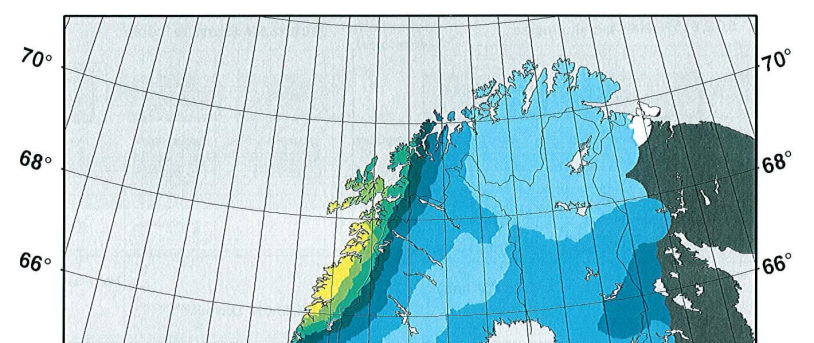 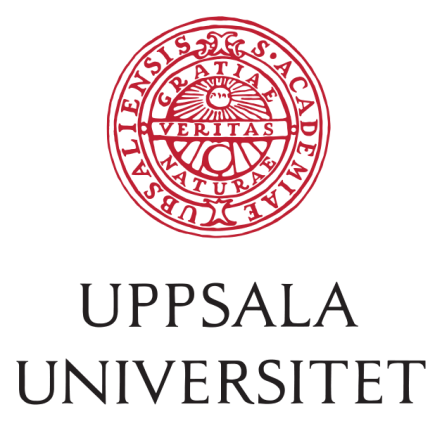 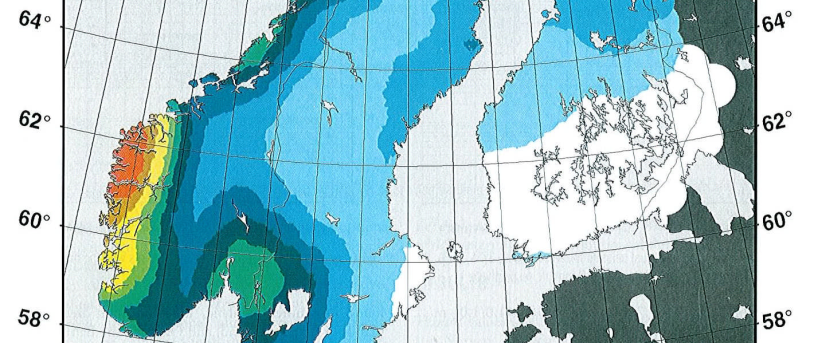 1904 M5.4
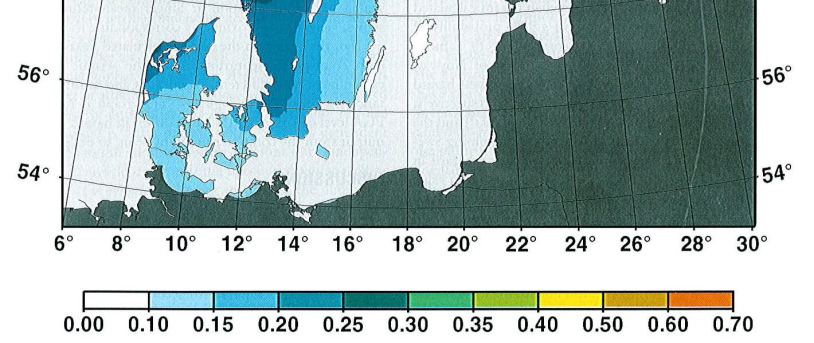 m/s^2
Some of the problems with hazard assessment in Fennoscandia
PGA may not be the best measure of hazard, due to seismicity and attenuation. E.g. CAV (cumulative absolute velocity) may be better

Low seismicity  even with low magnitude of completeness, large areas must be used to get a reasonable number of events for the GR (1000s sq km). Uniformity of behaviour over such an area?

We should not assume temporal stationarity (later)

Mmax estimates are very important. How reliable are these?
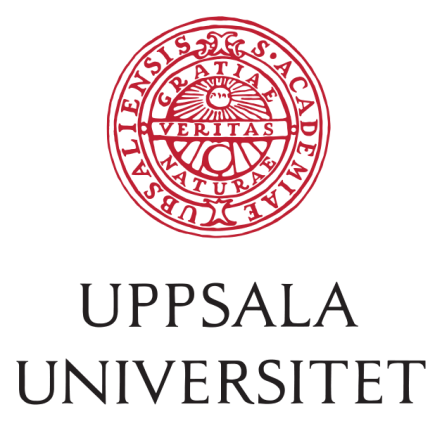 Mmax: Maximum ”plausible” earthquake
”Mechanical” assessment for Fennoscandia  very large (shield=strong)


Statistical approach based on G-R
   GR ”saturates”  ”down turn” in curve at large M   modified GR curve (gamma)
  assume this shape, fit to data  Mmax      Much lower estimates than the mechanical assessment

This is probably not a sensible approach: The concept is assumption dependent, usesd discrete, sparse, data and an assumed continous distribution  easily seriously misleading, if you are not very careful
Statistically derived Mmax estimates are, at least in low-seismicity areas, almost certainly misleading, and potentially dangerously so.
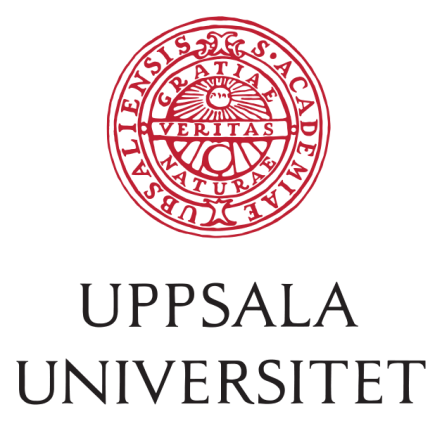 Temporal variations in seismicity
Apart from aftershocks (and perhaps foreshocks) most hazard assessment assumes a statistically stationary situation
Is seismicity in Fennoscandia temporally stationary?

We observe very clear temporalclustering                       

Assume events statisticallyindependent  99%+ probabilitythat the these event clusters are (mechanically) related
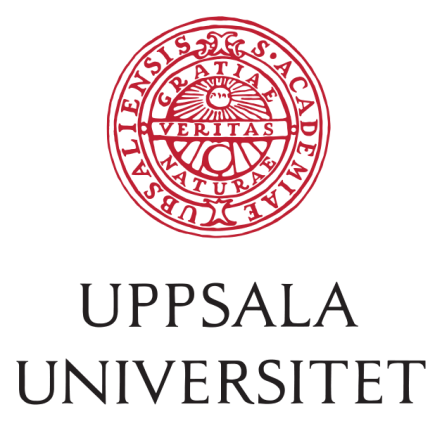 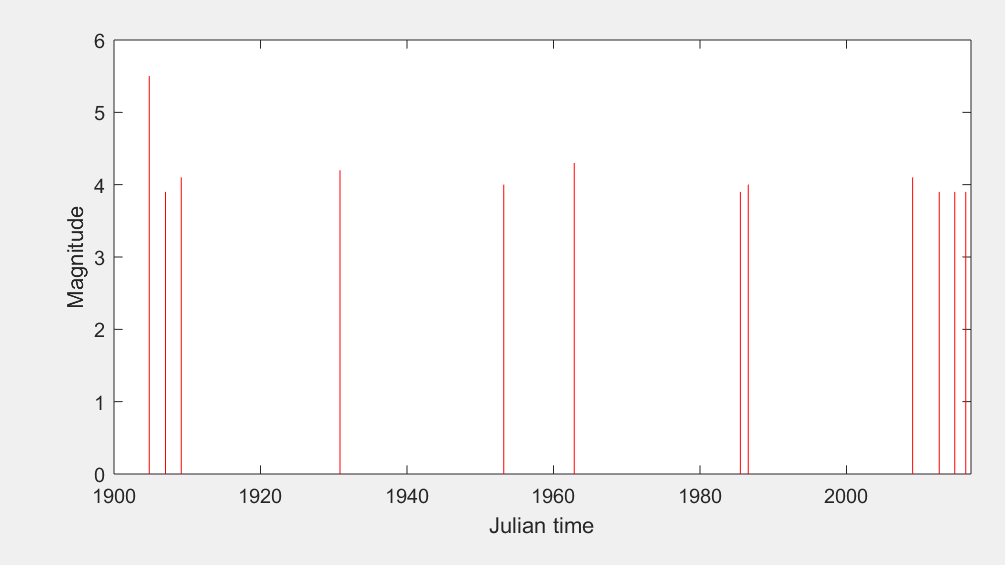 Magnitude of all 3.9+ events since 1900
Spatio-temporal patterns
seismicity:
Event Latitude vs time (date) for all M3.9+ events
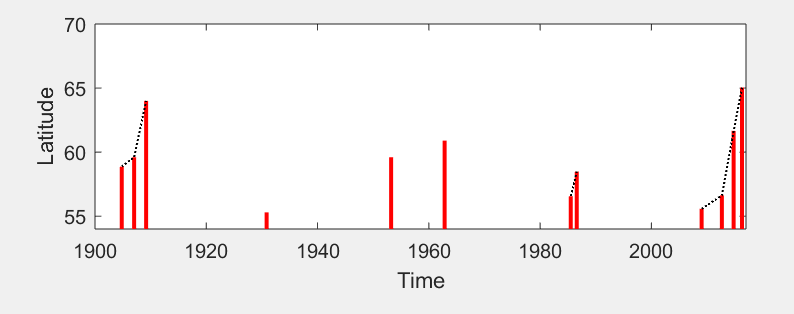 Very clear spatio-temporal pattern (also confirmed by other data, not shown)

Events shown: Fault length ≈1km
 Tiny compared to the 100’s km      event separations
Recall also the earlier comment about few fore- and aftershocks  it seems that ”isolated” larger events may occur in otherwise seismically ”silent” areas.
If so, using time-varying PSHA will not help
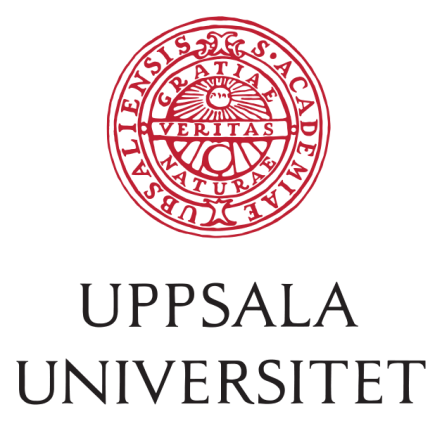 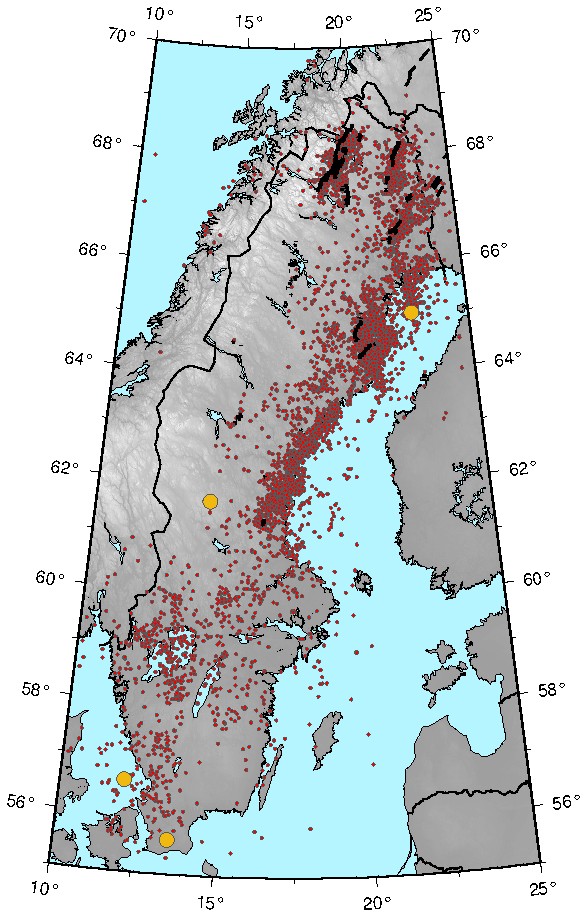 Some conclusions (1)(not all new)
Seismic risk in Fennoscandia is low, but not negligible.

Different (new) hazard assessment strategies than in other areas are necessary

Low seismicity  very sensitive seismic networks necessary
 
Very rare but ”high-impact” events probably statistically dominate hazard   ”relating to” hazard is difficult, even conceptually

Standard hazard assessment methods are clearly misleading
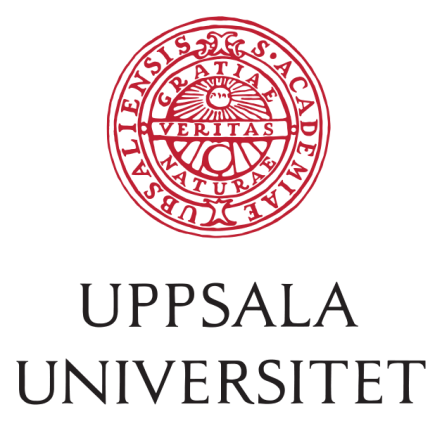 Some conclusions (2)
Seismicity is strongly episodic, and seens to show remarkable long-range tempo-spatial patterns, which cannot be explained by e.g. coulomb stress transfer between events

To deal with the hazard issue, we must first try to understand the stress-transfer mechanisms…..

Until we understand this, should probably work with risk scenarios based on simplistic hazard estimates, rather than trying to get the hazard estimates ”correct”
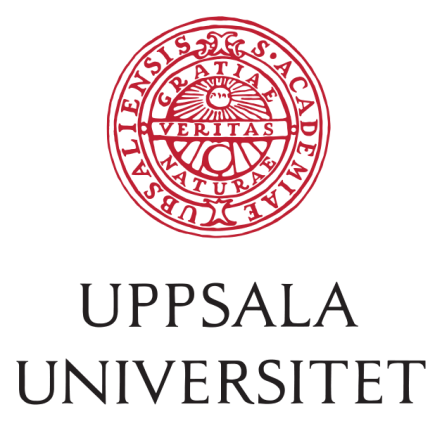 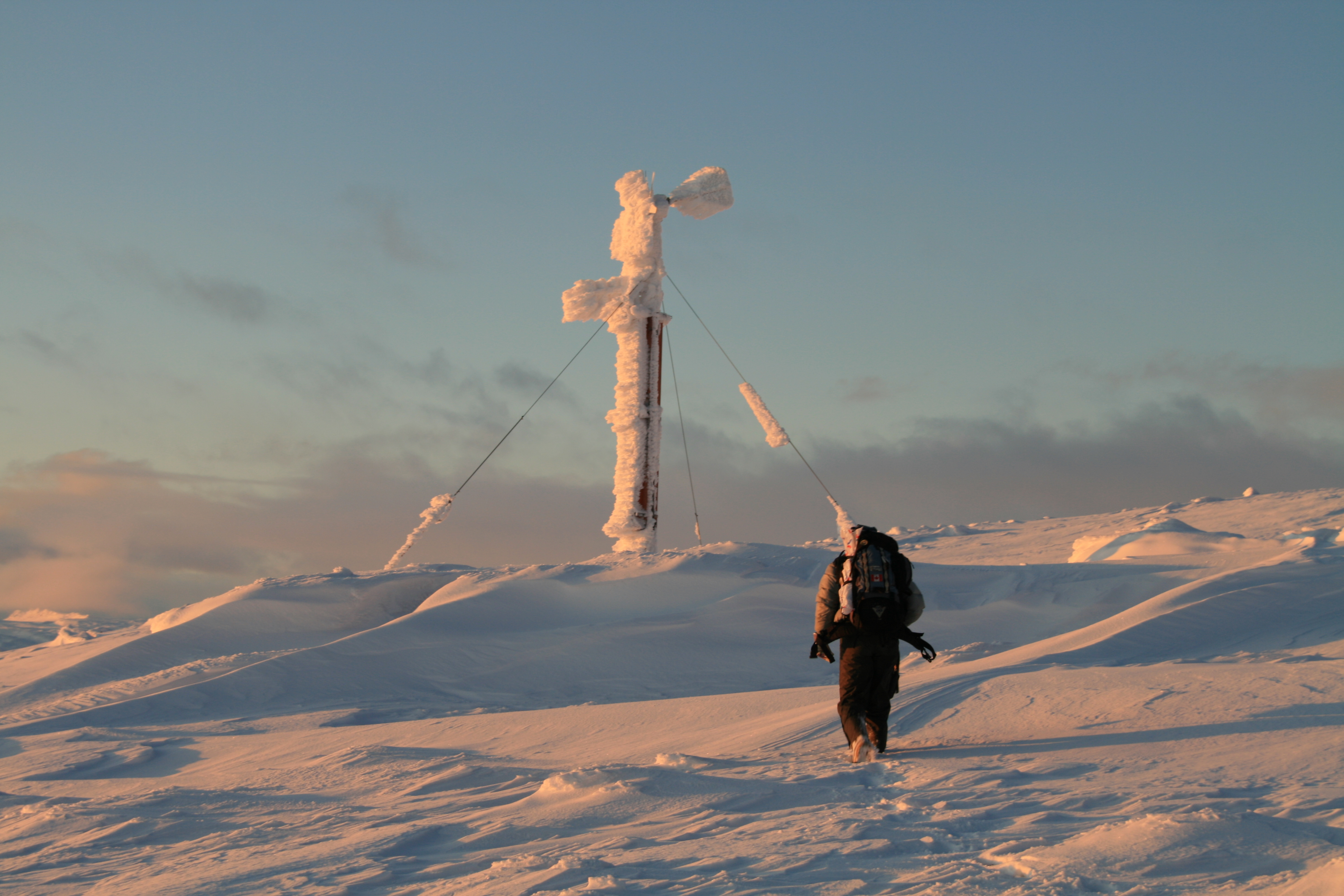 We also do really nice ski trips.
Thanks!
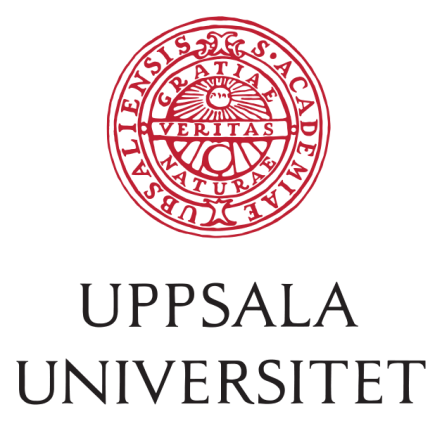